Webinar:

Enrich your DSpace repository with customized tools
Hello!
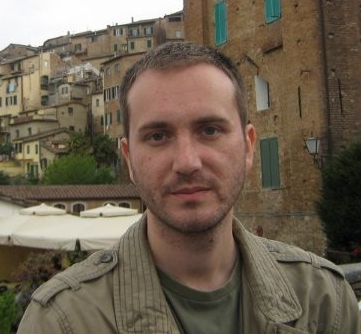 I am Obrad Vučkovac
Librarian & Repository Manager

Vinca Institute of Nuclear Sciences
University of Belgrade
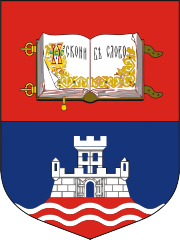 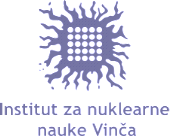 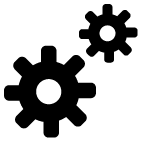 Ellena
In-house developed tool by the University of Belgrade Computer Centre (RCUB)
Ellena is used for:
Normalization control 
(Jones, E. S. > Jones, Edward S.)
(Massive) metadata editing
Metadata import from CrossRef or other repositories
Massive metadata import with reference managers
The mass import process is simple and easy
Reference Manager
Ellena
Institutional Repository
Example of massive metadata import
Set alert on Scopus and Web of Science to keep track on every new document by your organization.
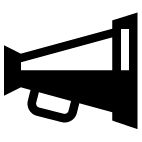 Example of massive metadata import
Save new documents in the lists...
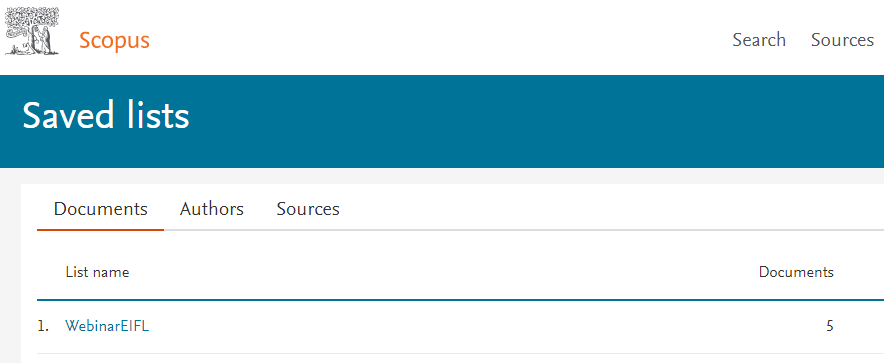 Example of massive metadata import
… export list in the reference manager
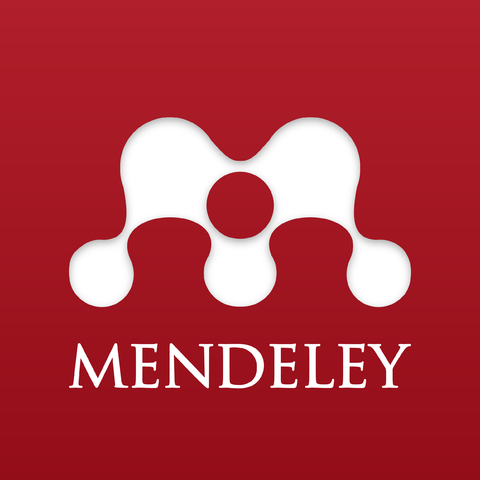 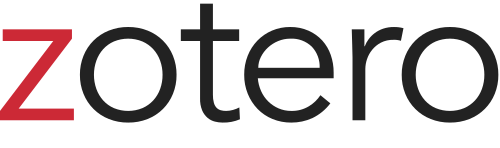 Thanks!
Any questions?
You can find me at:
	@obrad_vuckovac
	obrad-vuckovac
		obrad.vuckovac@vinca.rs
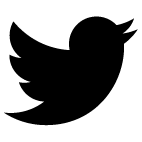 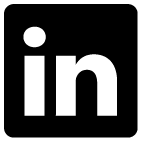 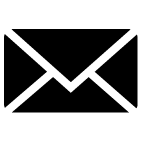 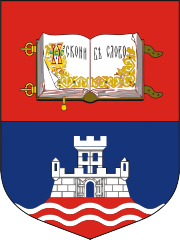 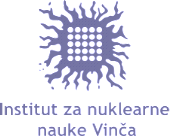 Credits
Special thanks to all the people who made and released these awesome resources for free:
Minicons by Webalys
Presentation template by SlidesCarnival
Photographs by Unsplash  & Death to the Stock Photo (license)